English Grade 6
Lesson 2   I Have a Cold

4th Period  30-31
Let’s Review

노래를 들으며 가사를 읽어봅시다
노래 가사에서 읽은 표현을 찾아 보세요.
1. I have a fever.
2. I have a stomachache.
3. I have a cold.
노래 가사에서 읽은 표현을 찾아보세요.
1. Take this medicine and drink warm water.
2. Take this medicine and get some rest.
3. Drink warm water and go to bed early.
Learning Point
1
아픈 곳을 묻고 답하며 지시하는 대화 읽고 이해하기
2
아픈 곳을 나타내는 문장 쓰기
3
두 문장을 연결하여 지시하는 문장 쓰기
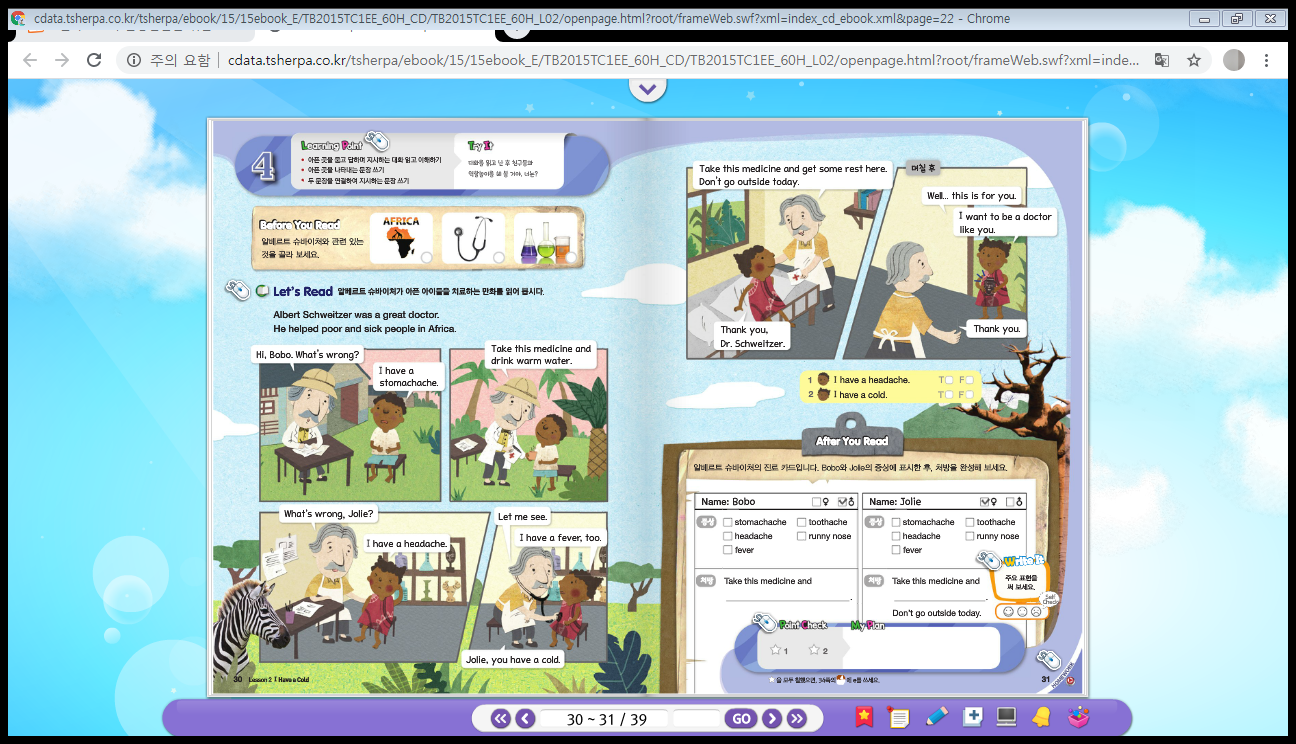 Before You Read
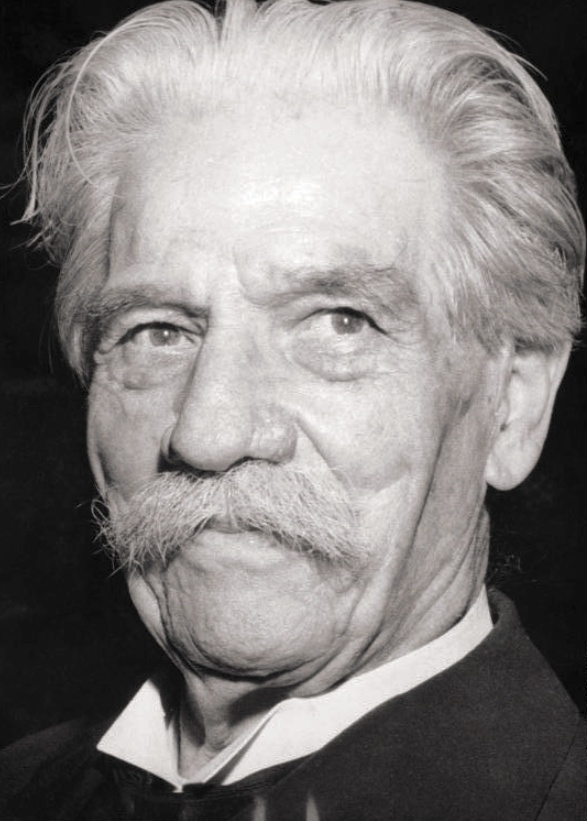 Albert Schweitzer (1875~1965)

의료봉사 (Lambaréné, Gabon)

노벨 평화상 수상(1952)


사진출처: 다음백과 https://100.daum.net/encyclopedia/view/b12s4354a)
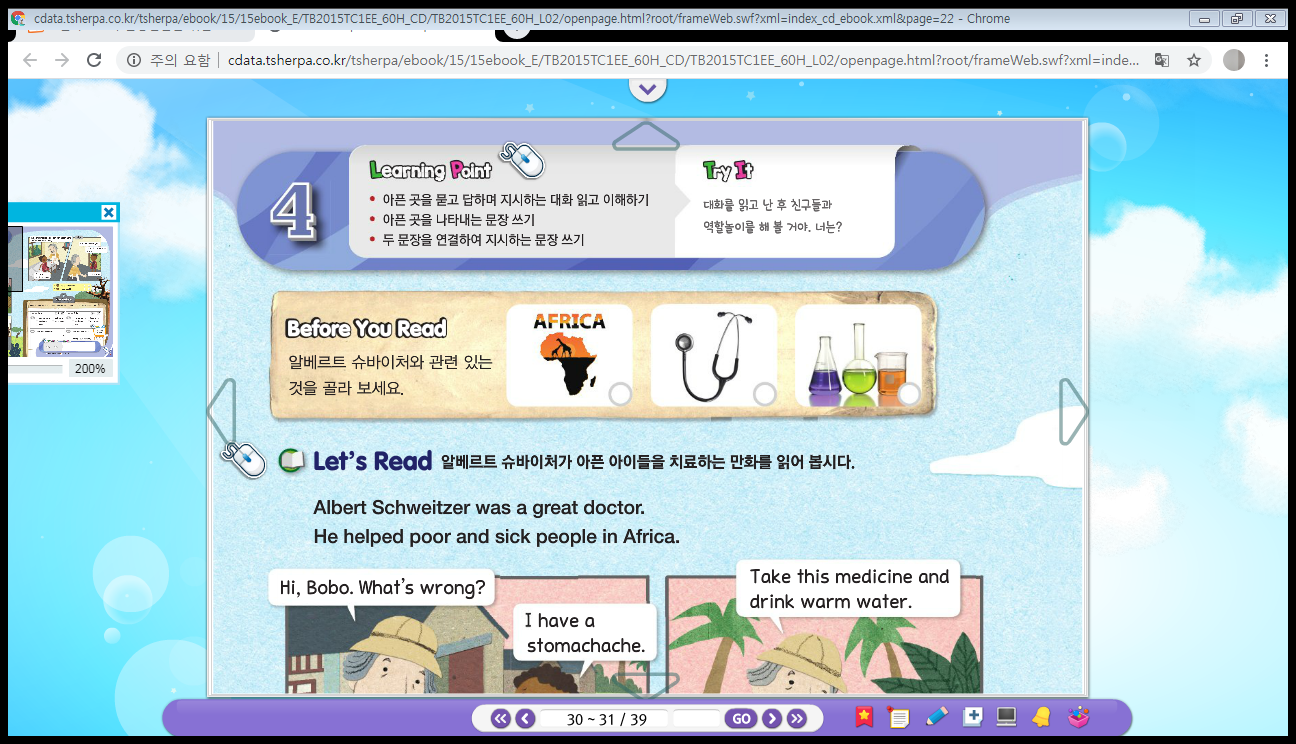 V
V
Let’s Read (Look and Think)
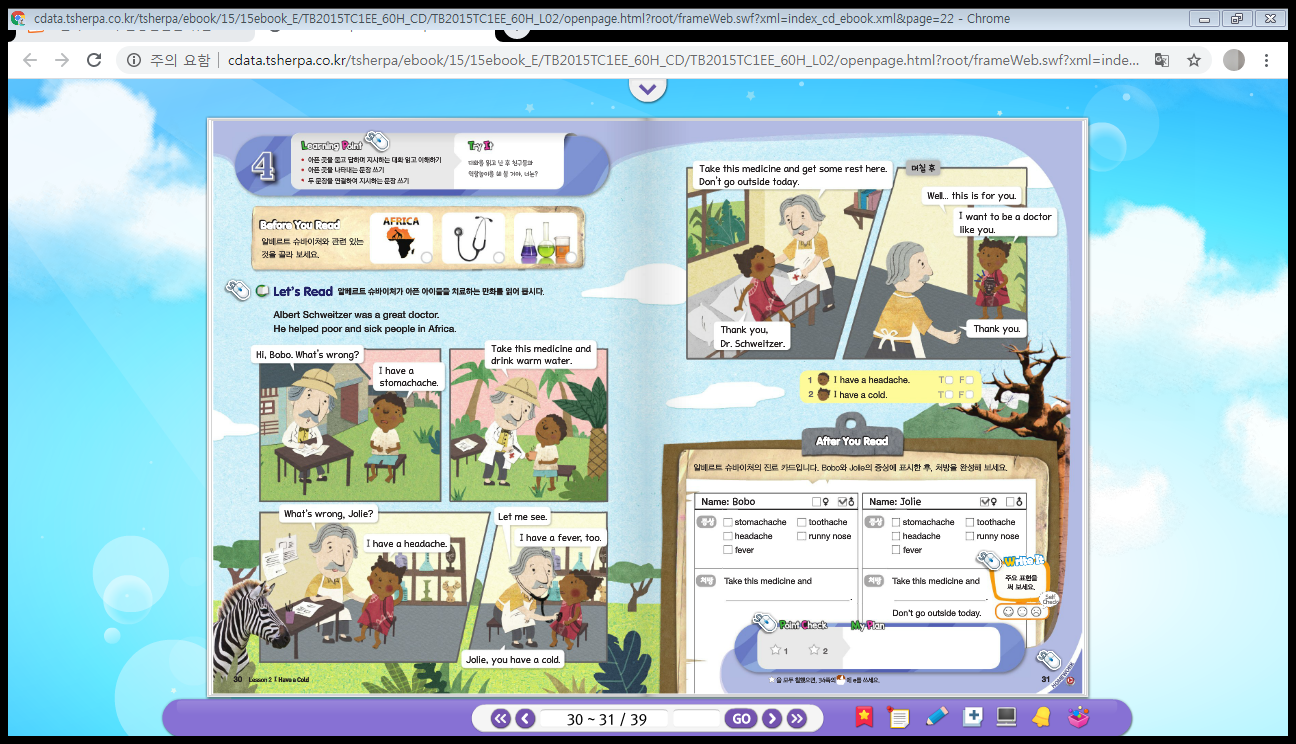 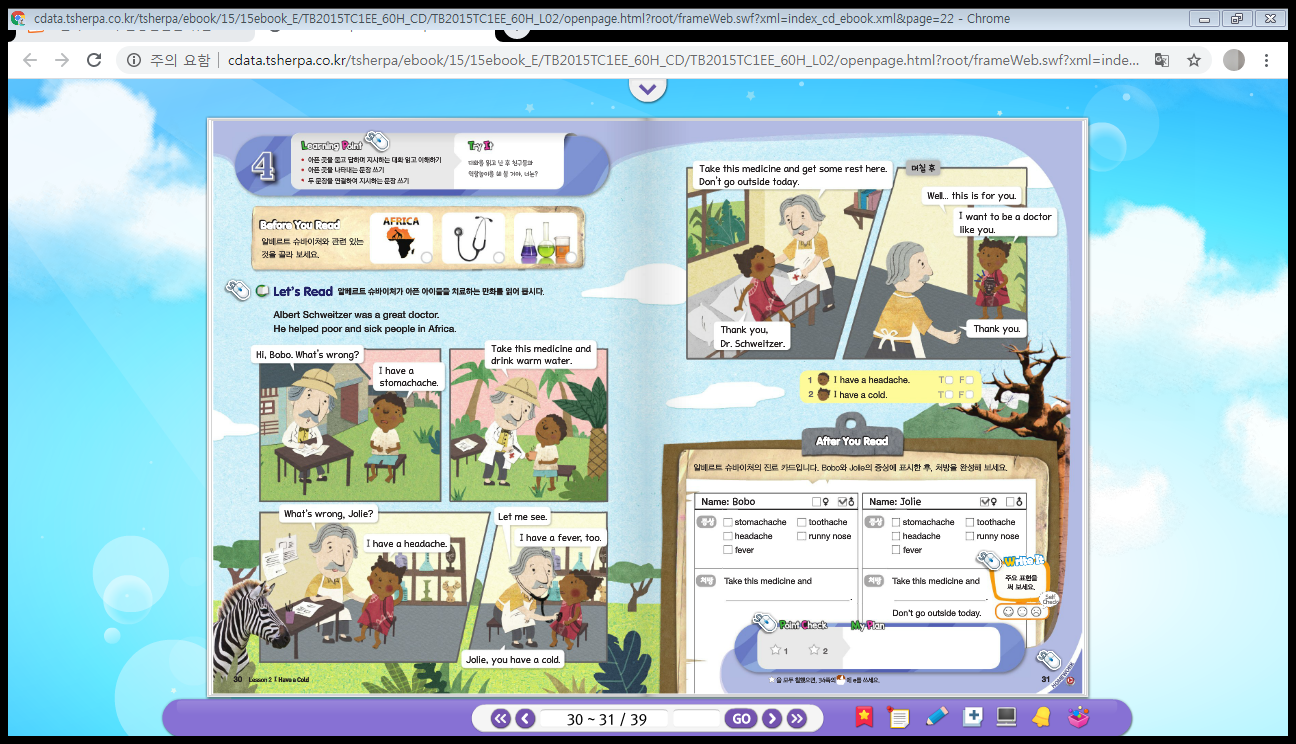 Let’s Read (Listen and Read)
Let’s Read (Read and Check)
1.     I have a headache.      T     F
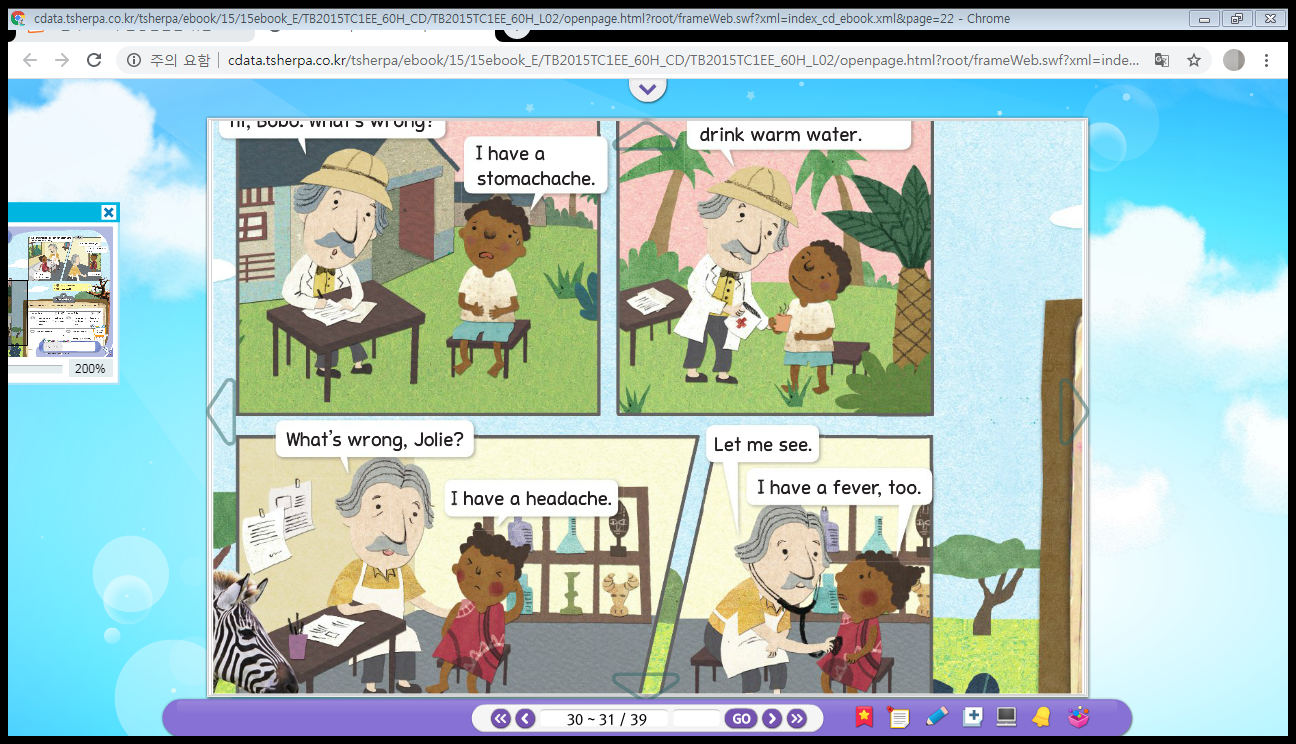 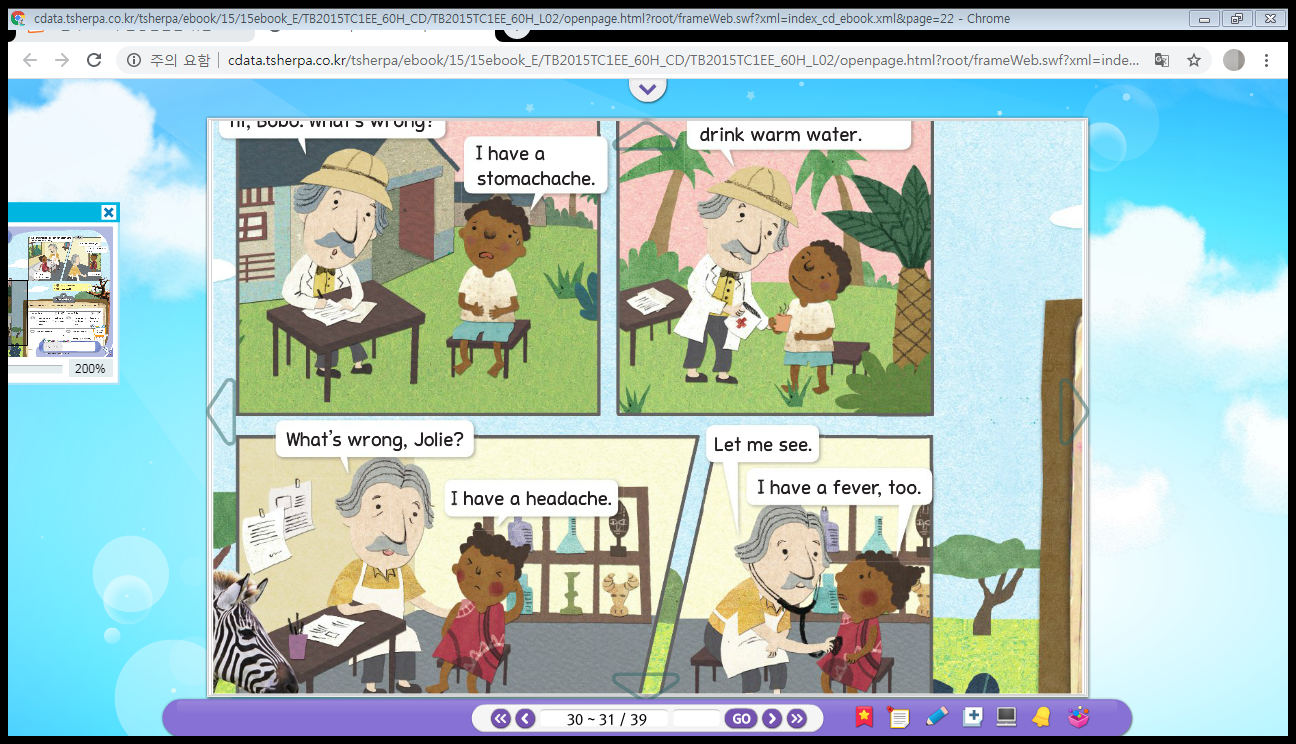 2.     I have a cold.             T     F
Read and Comprehend
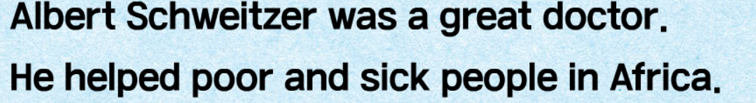 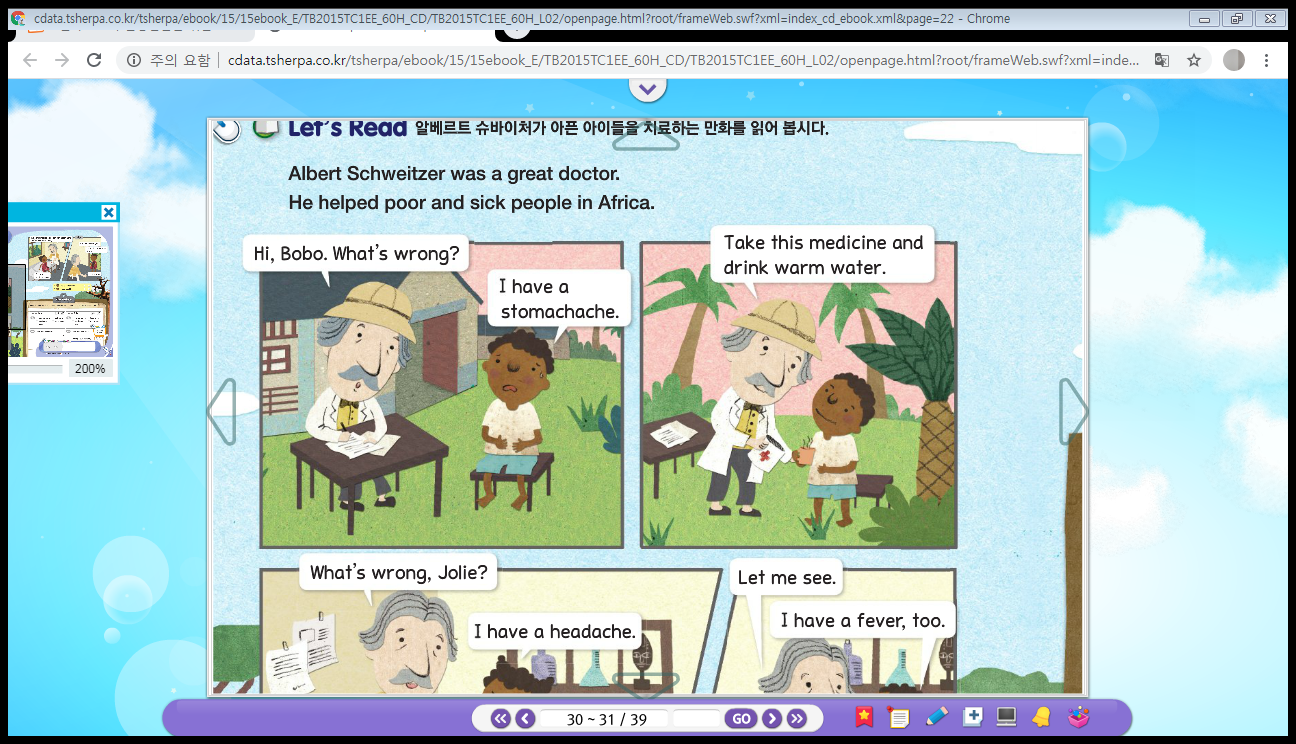 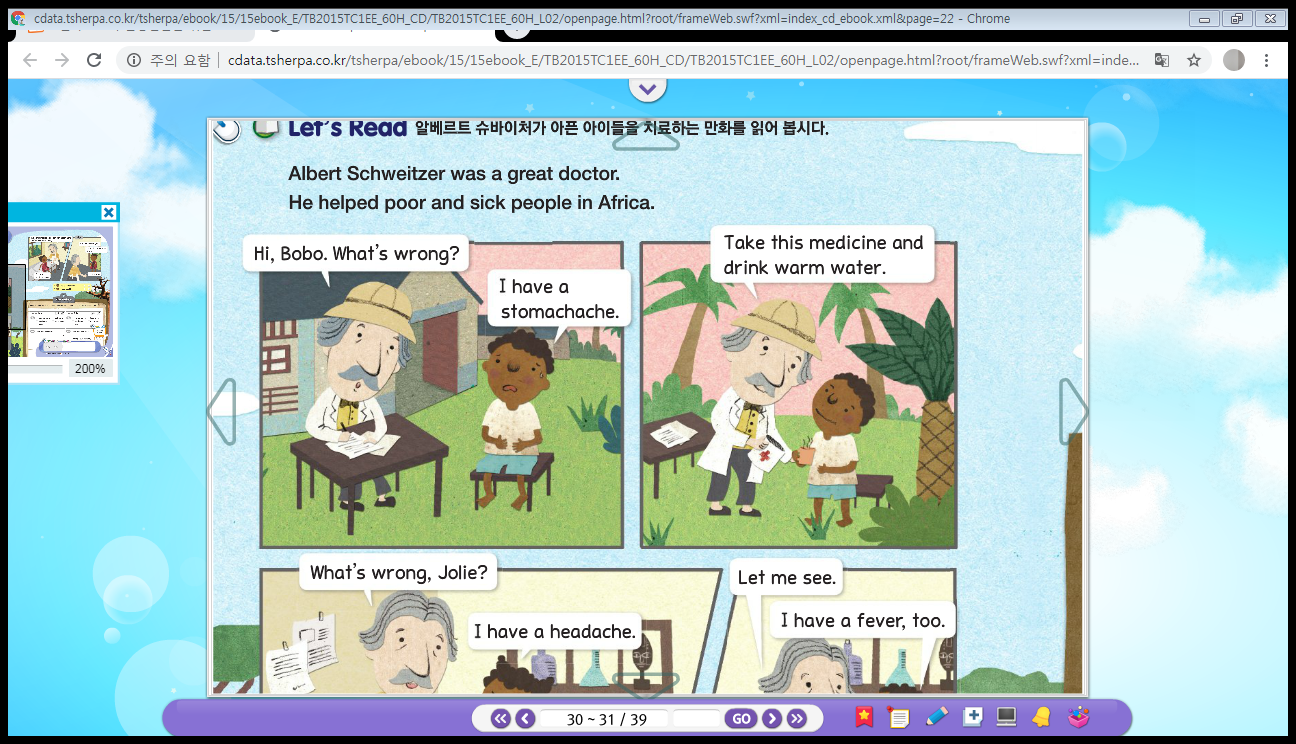 Hi, Bobo. What’s wrong?
Hi, Bobo. What’s this?
Read and Comprehend
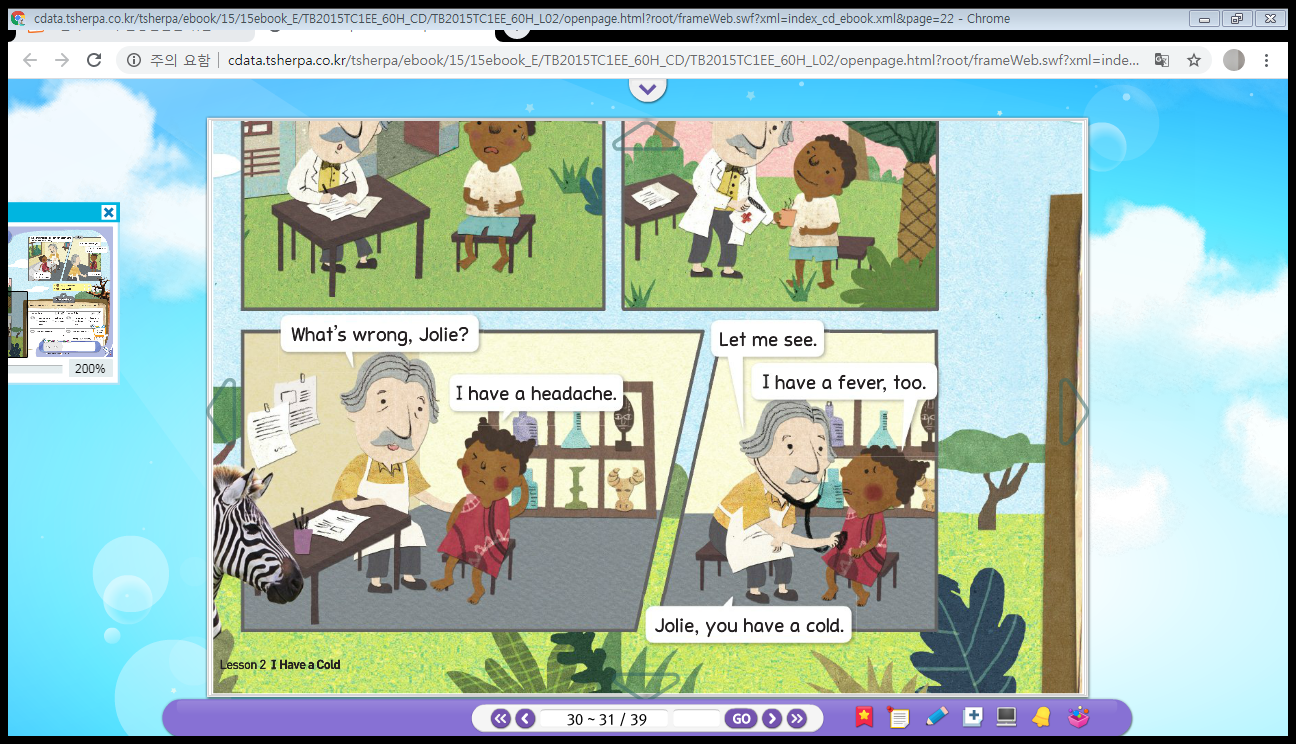 I have a fever, too.
I have a headache.
I have a stomachache.
Read and Comprehend
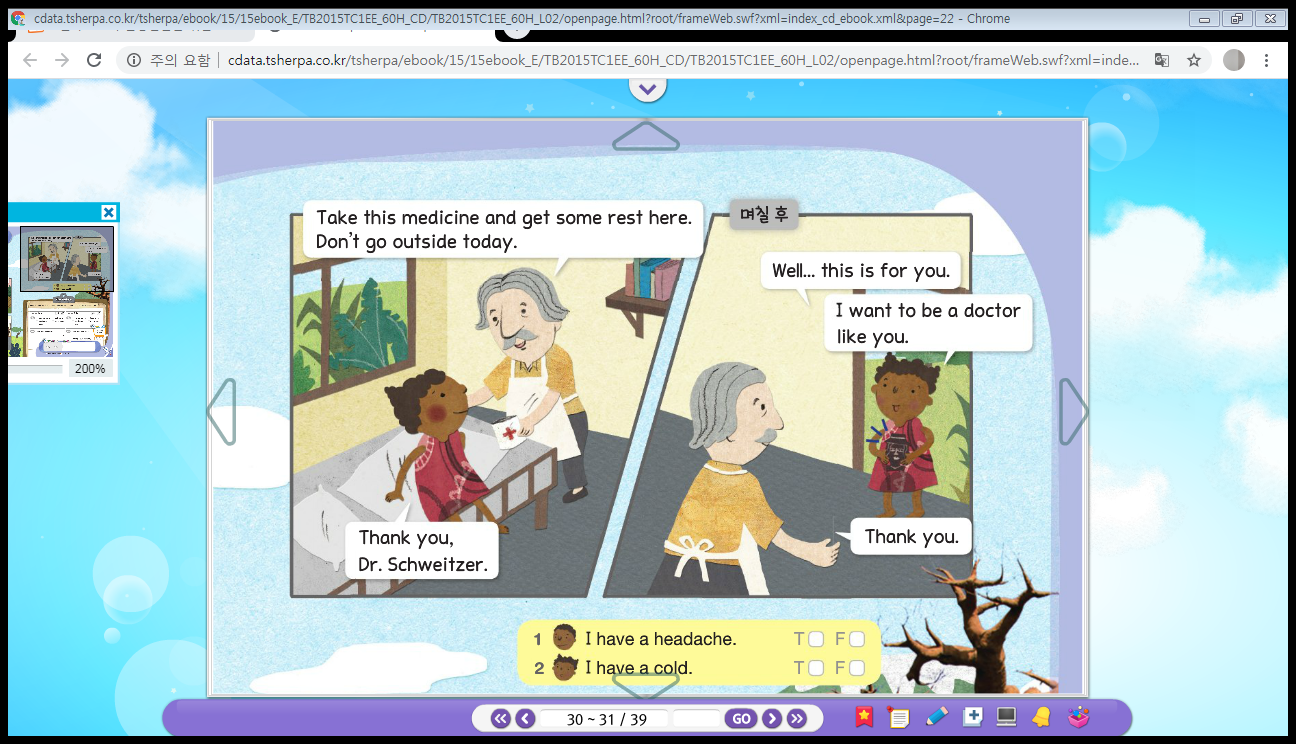 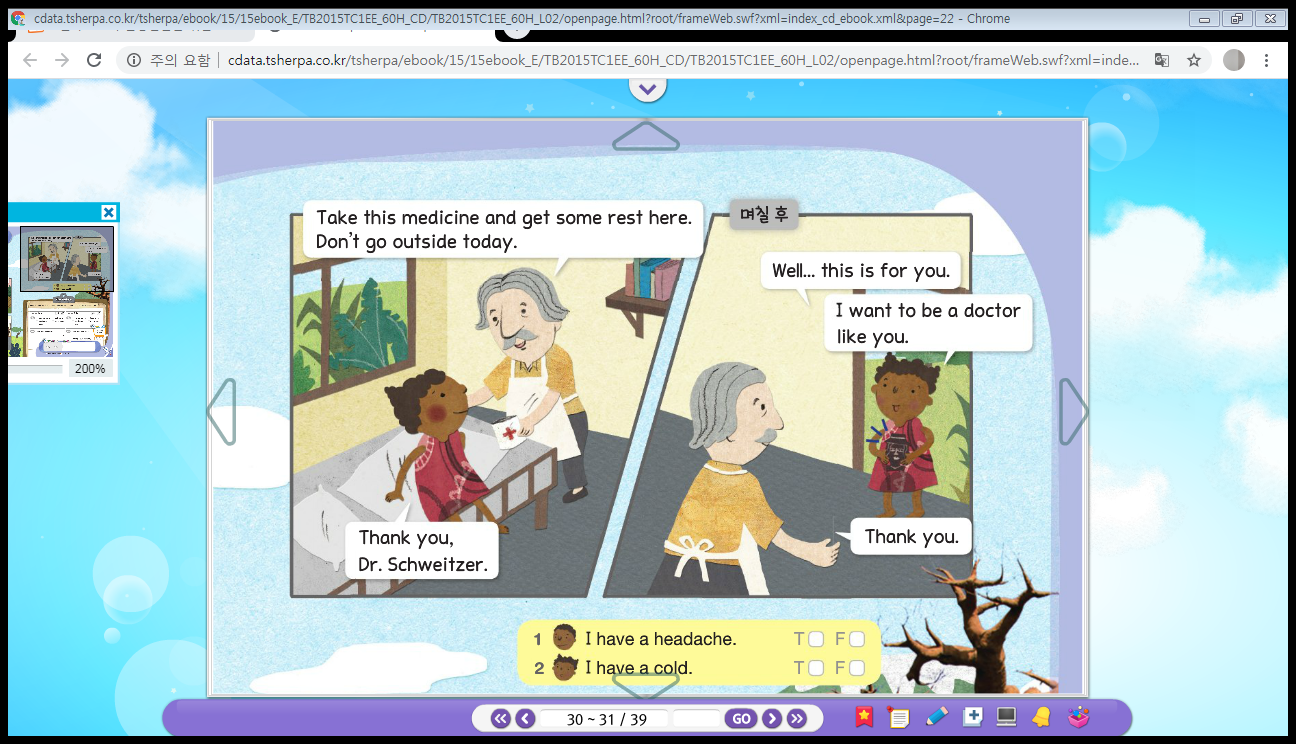 and go to school
and get some rest here
a teacher
a doctor
Let’s Read (Read Aloud)
Let’s Read (Read Aloud)
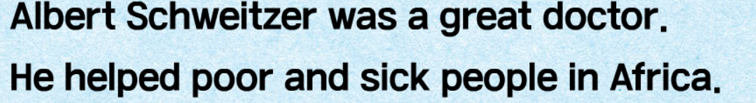 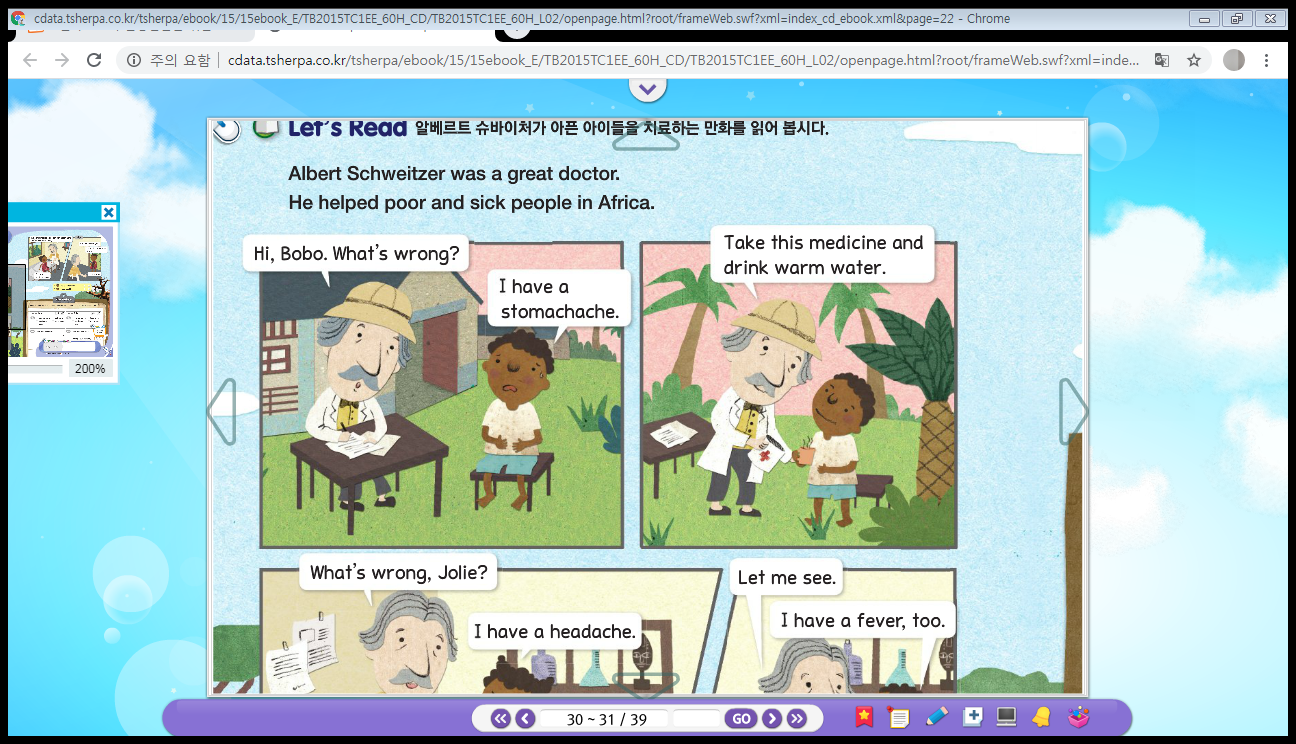 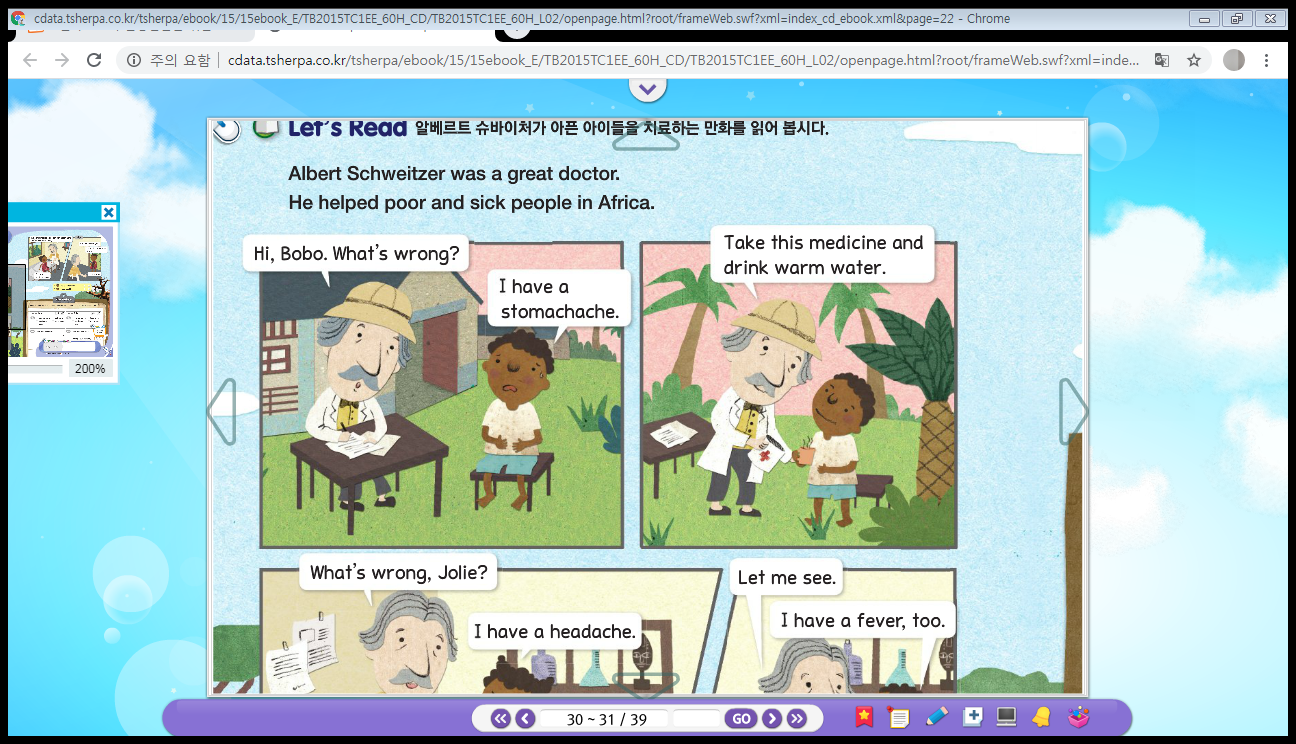 Let’s Read (Read Aloud)
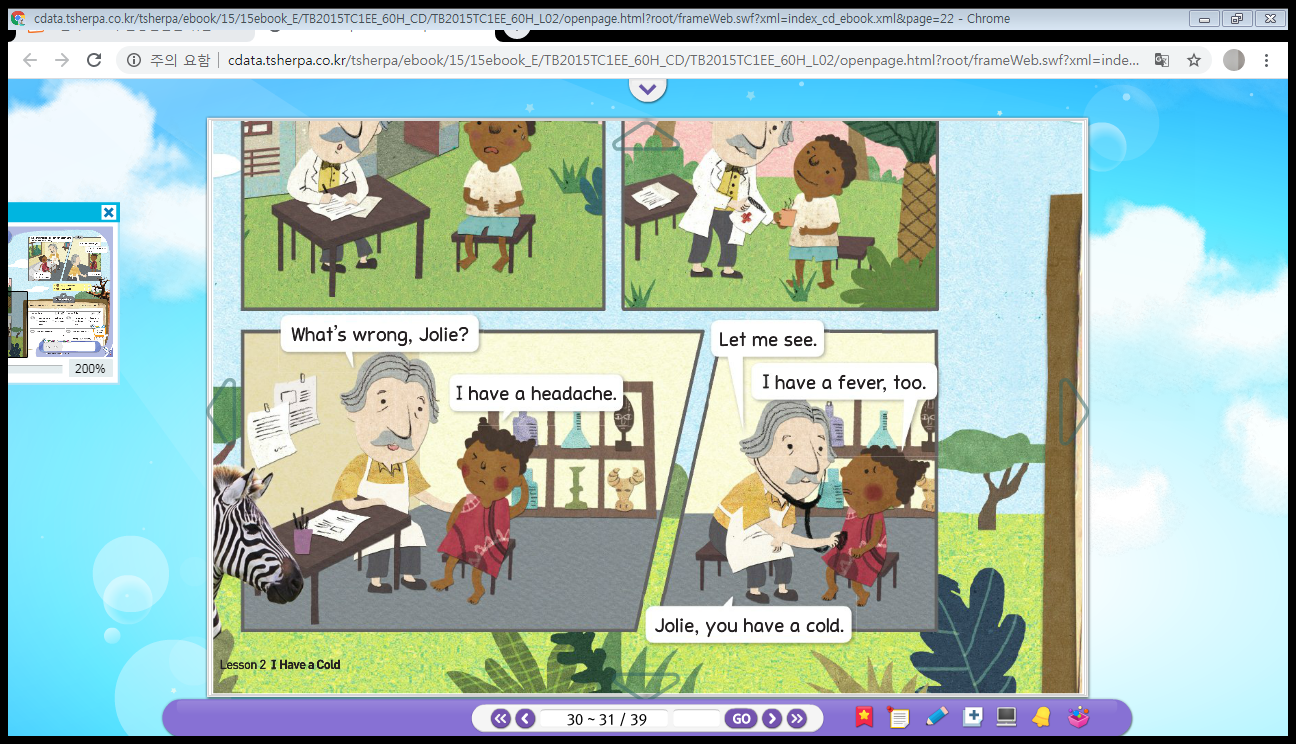 Let’s Read (Read Aloud)
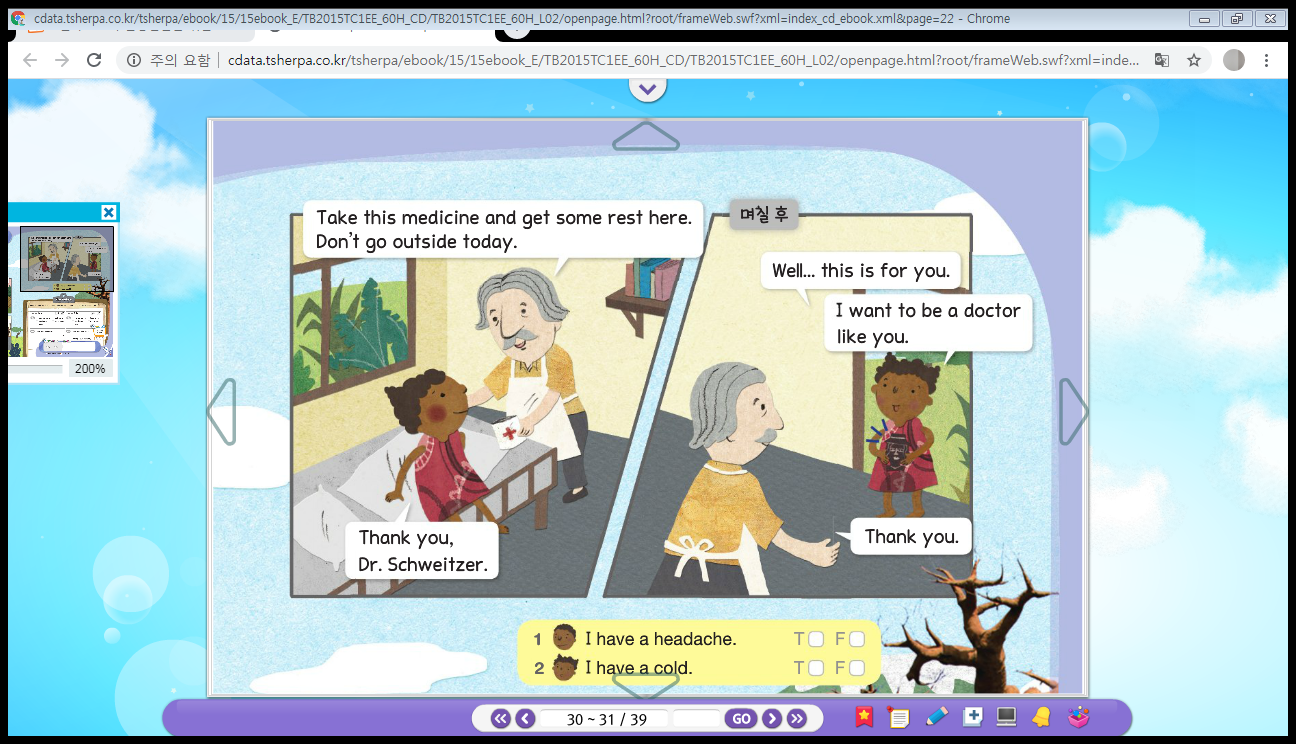 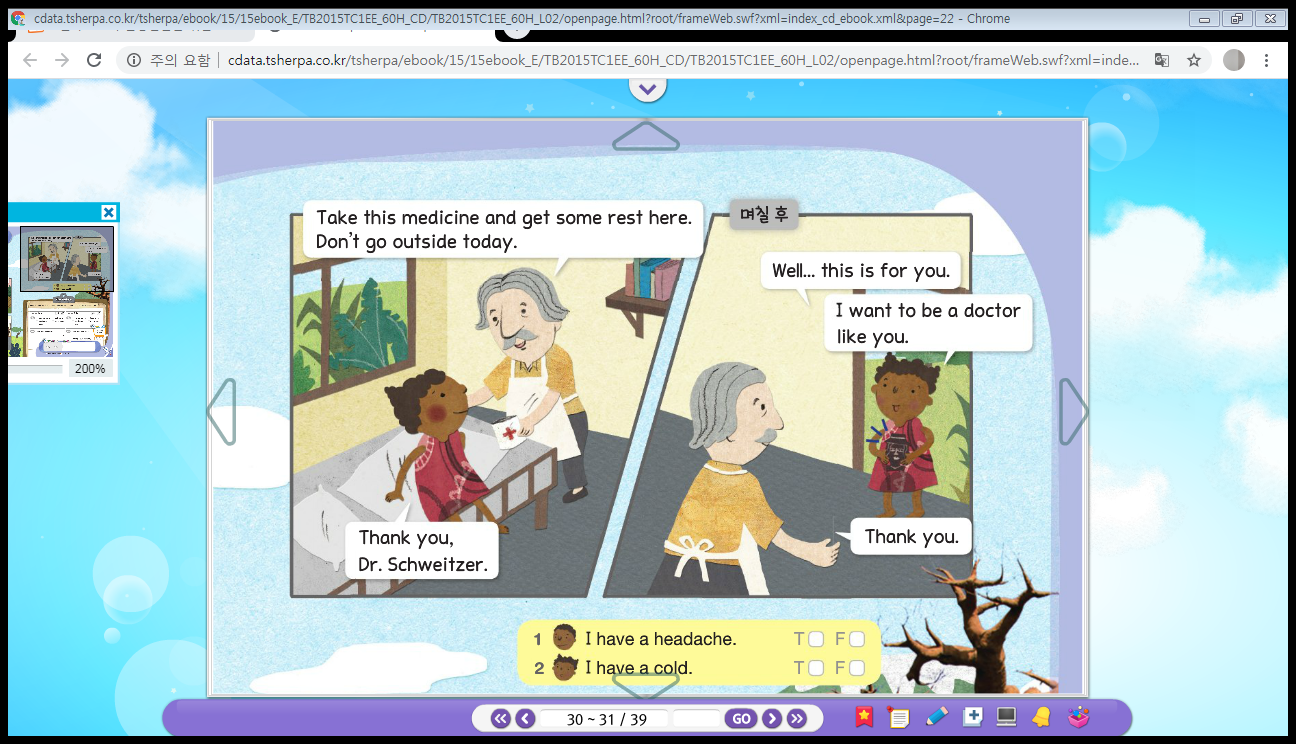 After You Read
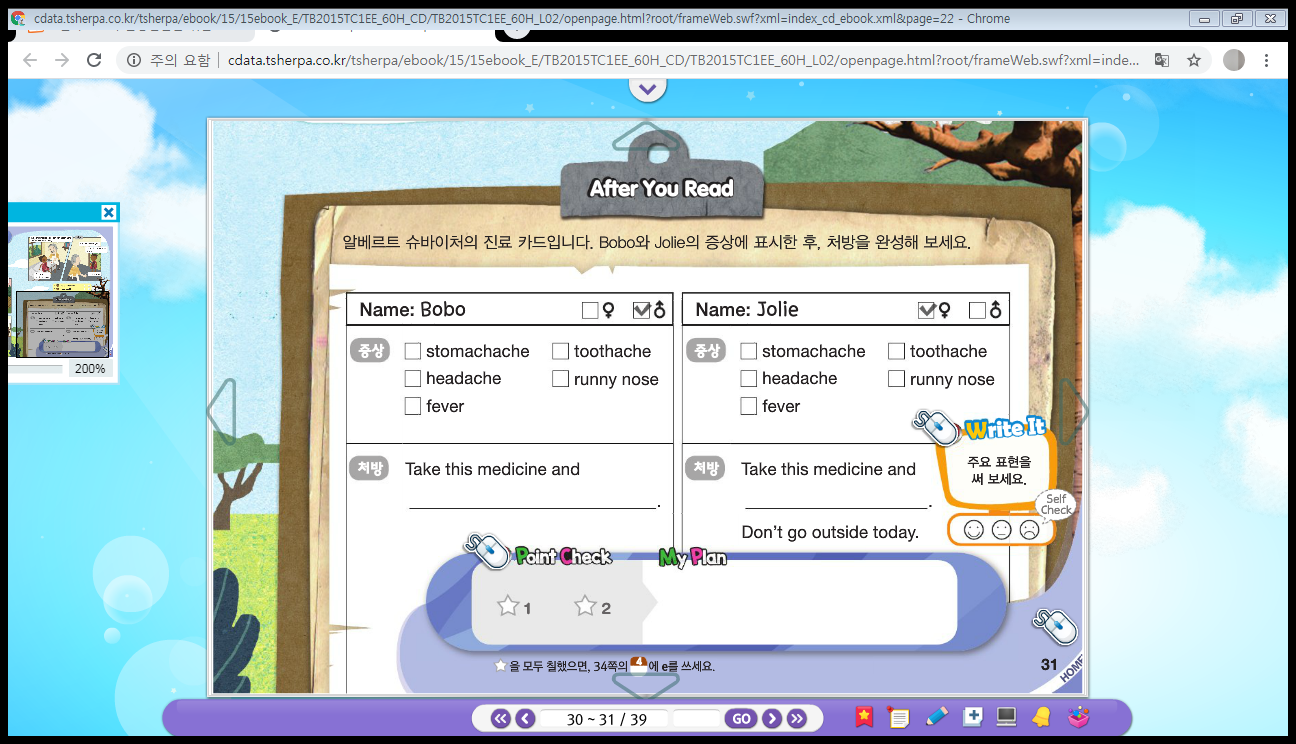 V
V
V
drink warm water
get some rest here
Point Check
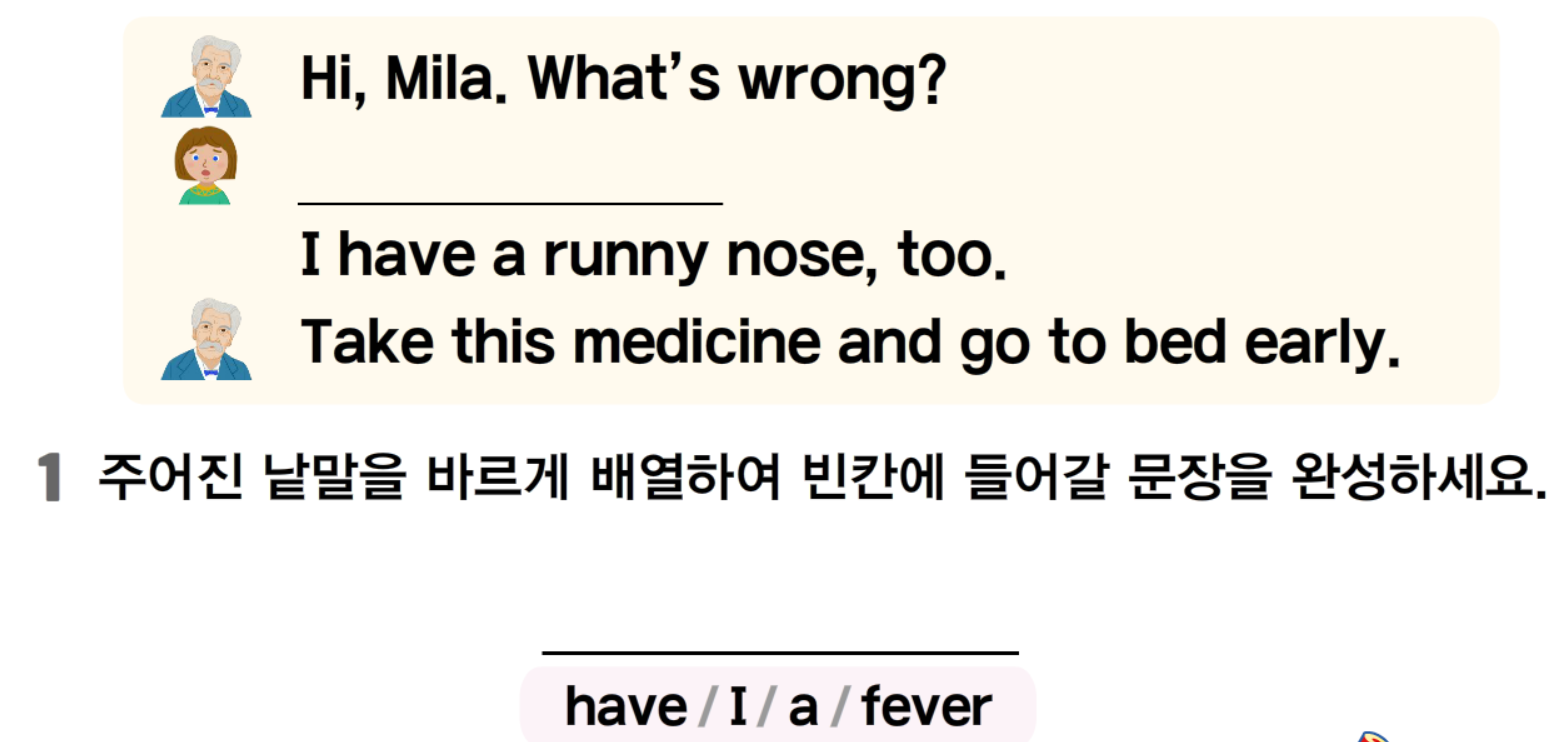 Point Check
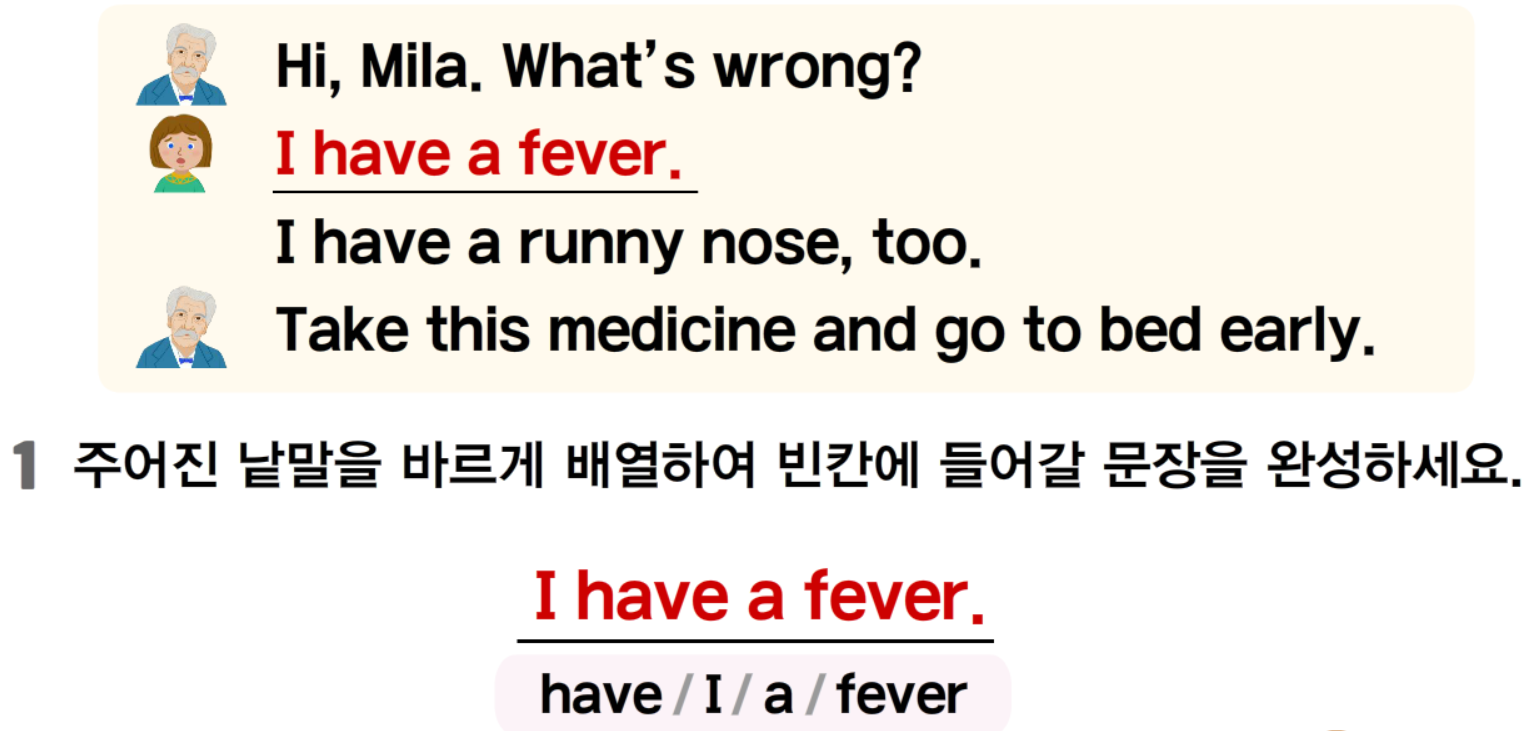 Review
What’s wrong?
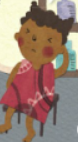 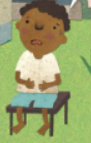 I have a stomachache.
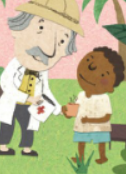 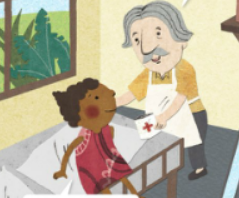 Take this medicine 
and get some rest here.
Your Work
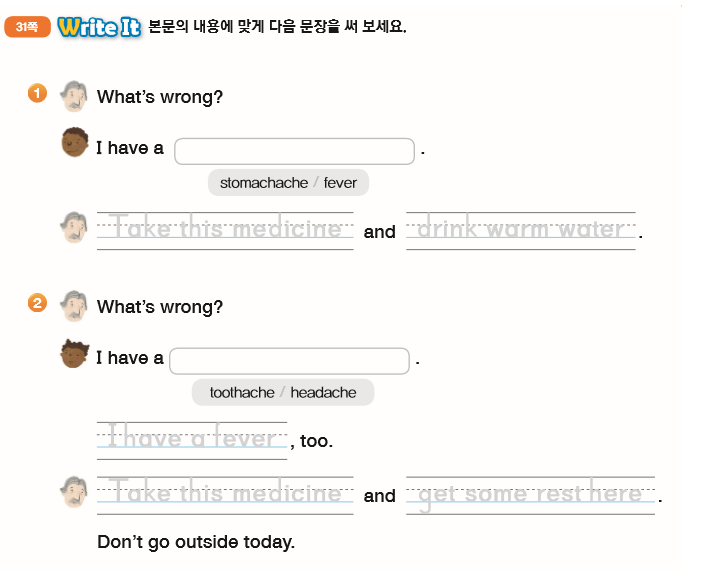 다음 문장을 완성하여    
 공책에 써 봅시다.
이 영상에 사용한 교과서의 지문, 삽화, 음원, 영상 등 
모든 교과서 자료는 (주)천재교육에 저작재산권이 있습니다.
이 영상의 저작재산권은 제작자에게 있습니다
이 영상은 각 초등학교에서 수업에 사용할 수 있습니다.
이 외의 방법과 목적으로 이 영상을 사용하거나 
일부 또는 전부를 저장 장치에 저장하거나, 
일부 또는 전부를 다른 자료에 사용하는 것은 
저작권법에 위배될 수 있음을 알려드립니다